Совместный познавательно-творческий проект в старшей группе «Профессии Родителей»
Актуальность
По результатам опроса было выявлено, что изучаемая тема «Профессии родителей» актуальна по причине того, что в большинстве случаев дети не знают, где работают их родители.
Результаты мониторинга
Проблема, проблемный вопрос: 
Как помочь детям больше узнать о профессиях их родителей?
Цель проекта
Создание стенда с фото-выставкой на тему «Профессии моих родителей» в рамках проекта «Профессии родителей»
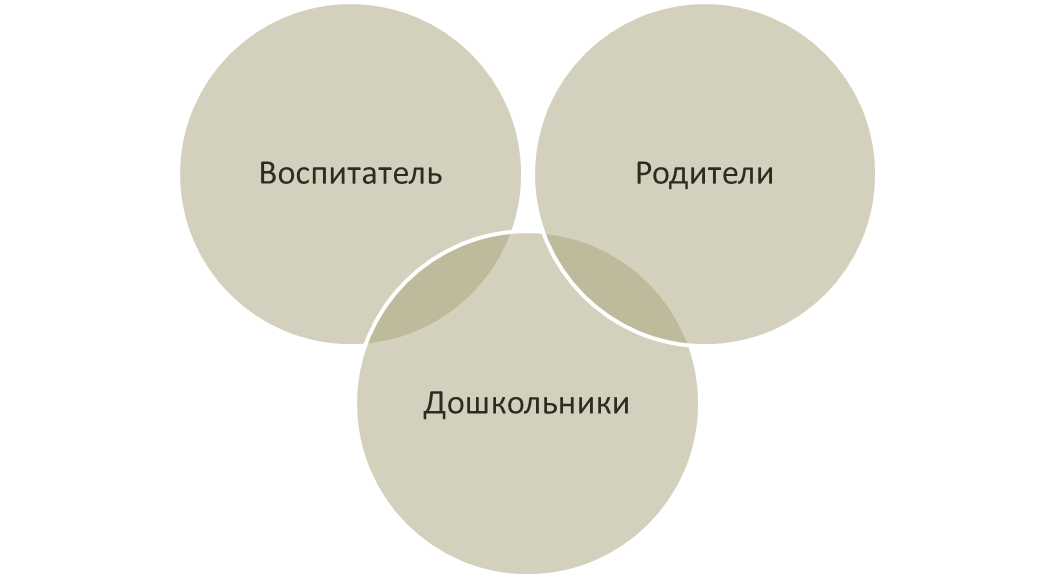 Продукт проекта
Стенд с фотовыставкой
РЕСУРСЫ
Информационные – интернет источники, литература
Человеческие – воспитатель, родители, дети
Финансовые – не предусмотрены.
Материально-технические – компьютер, проектор, материалы для оформления стенда
Задачи проектадля детей
Принять участие в мероприятии с родителями «Каждая профессия- призвание»
Узнать у родителей о месте их работы 
Побеседовать с родителями об особенностях их работы 
Нарисовать рисунок на тему «Кем работает моя мама»
Для родителей
Рассказать детям о своем месте работы 
Рассказать детям об особенностях своей работы 
Выступить на мероприятии «Каждая профессия- призвание»
Совместно с детьми сделать фото со своего места работы
Для педагогов
Дать задание детям и их родителям обсудить и найти информацию по месту работы их родителей 
Организовать мероприятие на тему «Каждая профессия- призвание»
Провести экскурсию в библиотеку для детей 
Организовать выставку рисунков детей
Организовать встречу родителей и детей в ДОО, чтобы поговорить о профессиях
Этапы проекта
Подготовительный этап
разработка плана проекта
подготовка материалов для реализации проекта (подбор информации, разработка памяток для родителей)
проведение мониторинга
разработка конспектов бесед
ознакомление родителей с планом и особенностями реализации проекта.
Экскурсия в библиотеку
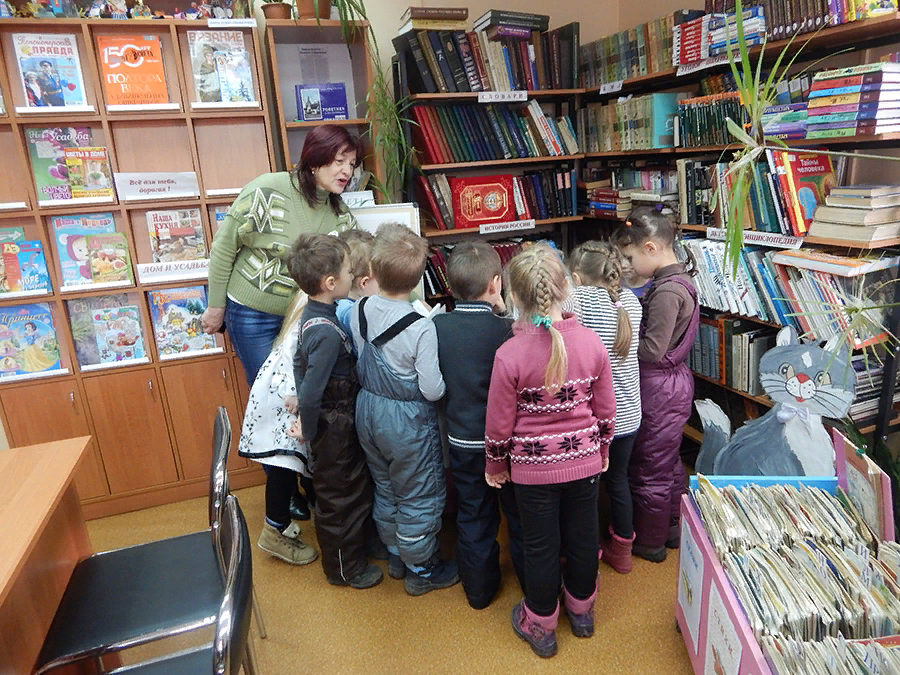 Заключительный этап
Дети вместе с родителями выступают на мероприятии  в группе
Дети и родители участвуют в организации стенда с фото- выставкой на тему « Профессии моих родителей»
Самостоятельная деятельность детей
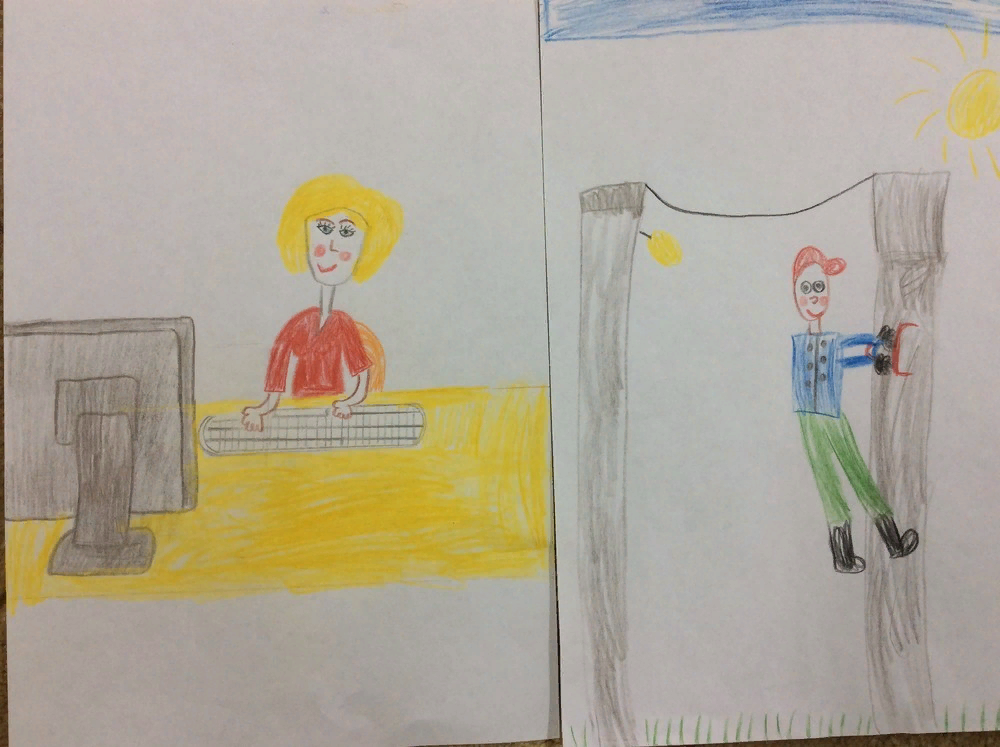 Результат деятельности детей и родителей